得了秘訣
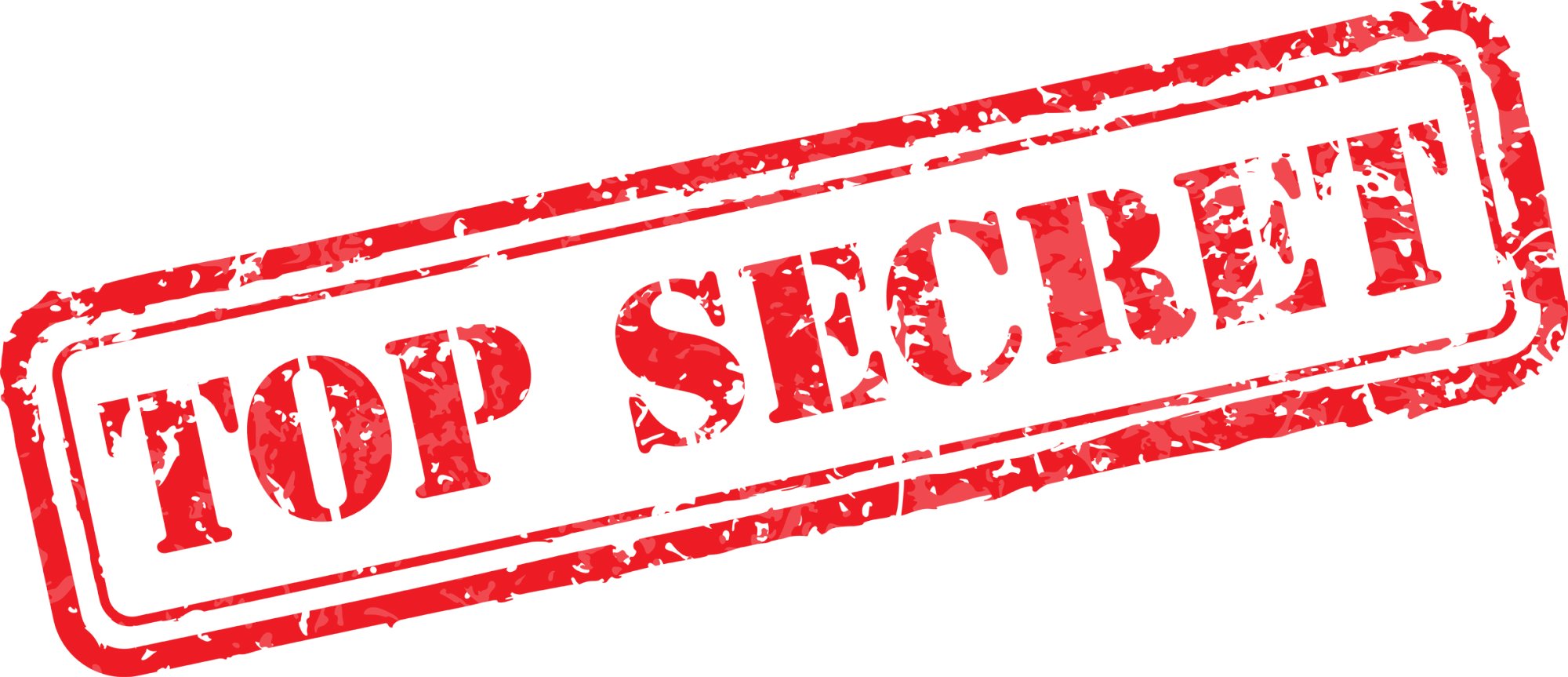 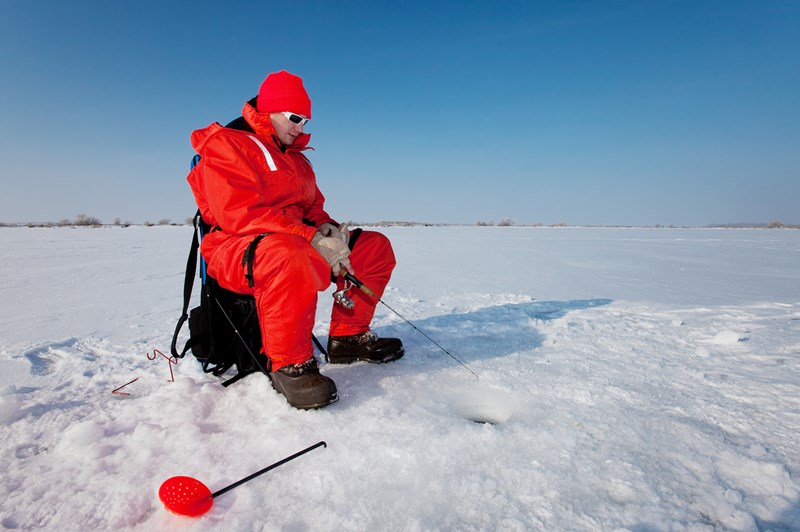 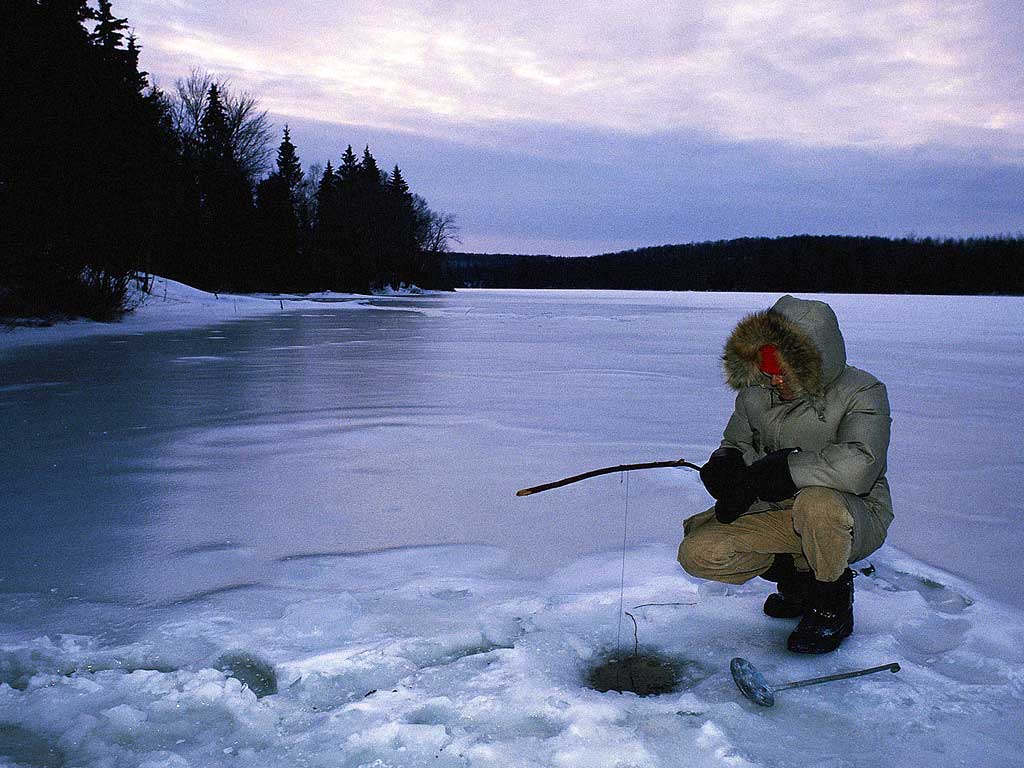 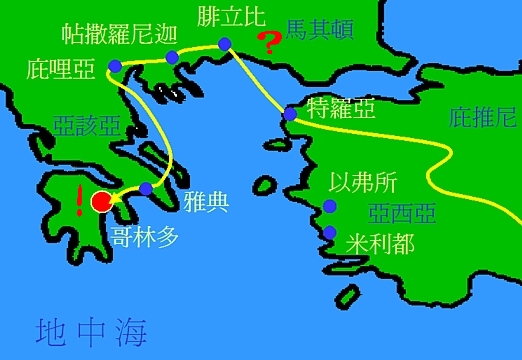 心柔謙卑，為人設想
我靠主大大喜樂，因為你們關懷我的心，如今又表現了出來，其實你們一直都關懷我，只是沒有機會罷了。  
                               腓立比書4:10
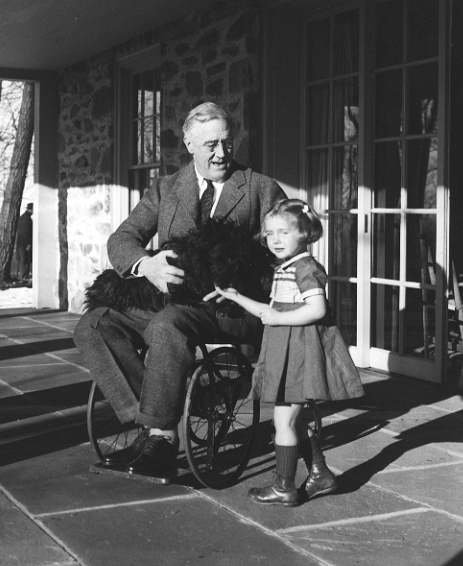 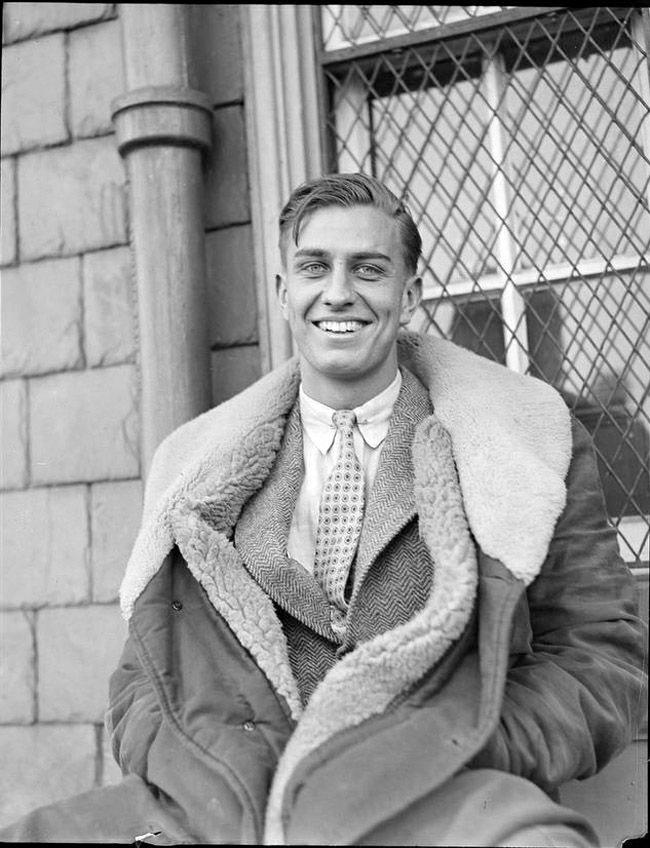 老羅斯福總統
小西奥多羅斯福
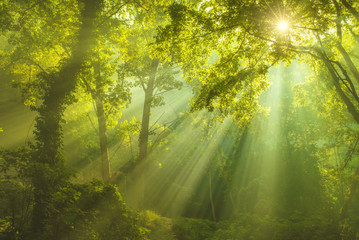 上帝有兩個住所，
一個在天堂，
一個在謙和感恩之人的心中
心存感恩、知足常樂
我並不是因缺乏而說這話，因為我已經學會無論在甚麼景況都可以知足。我知道怎樣處卑賤，也知道怎樣處豐富；或飽足或飢餓，或有餘或缺乏，任何事情，任何景況，我都得了祕訣。
                             腓立比書4:11-12
心得自由、充滿力量
我靠著那加給我力量的，凡事都能作。
                               腓立比書4:13
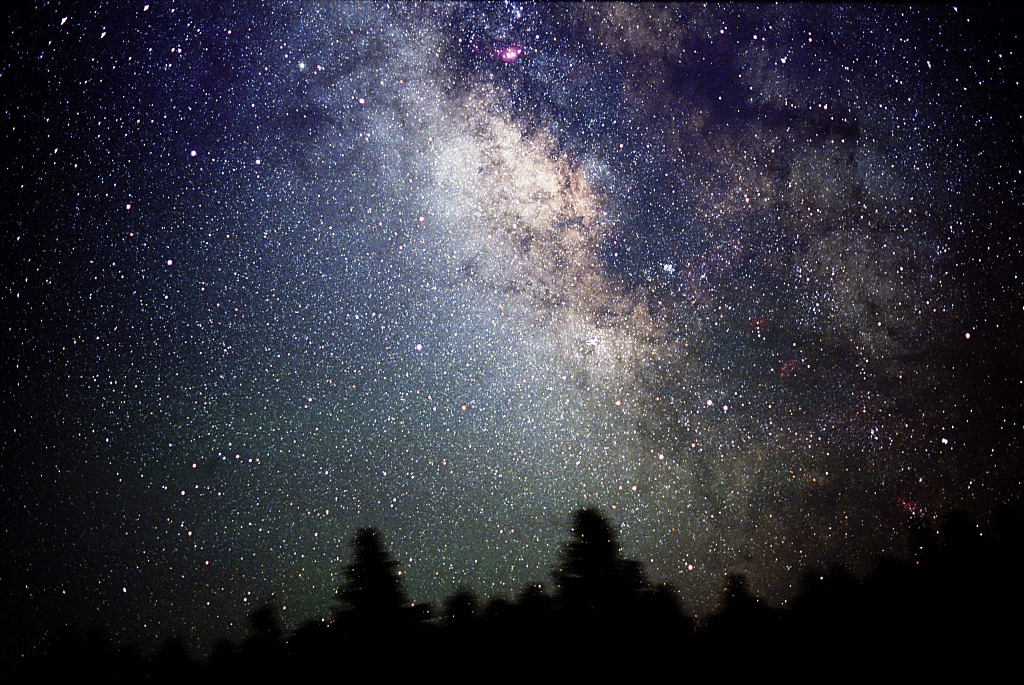 當你灰心絕望時，抬頭看天上的星，這些星星陪伴過在曠野的亞伯拉罕、以撒、雅各、大衛，今天同樣陪伴著你，上帝會陪你一起走過苦難！
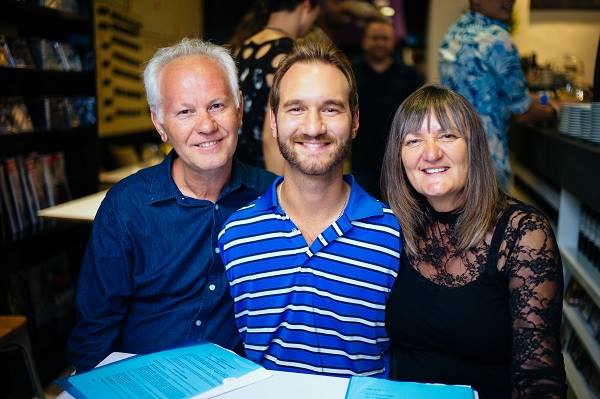 力克胡哲的父母
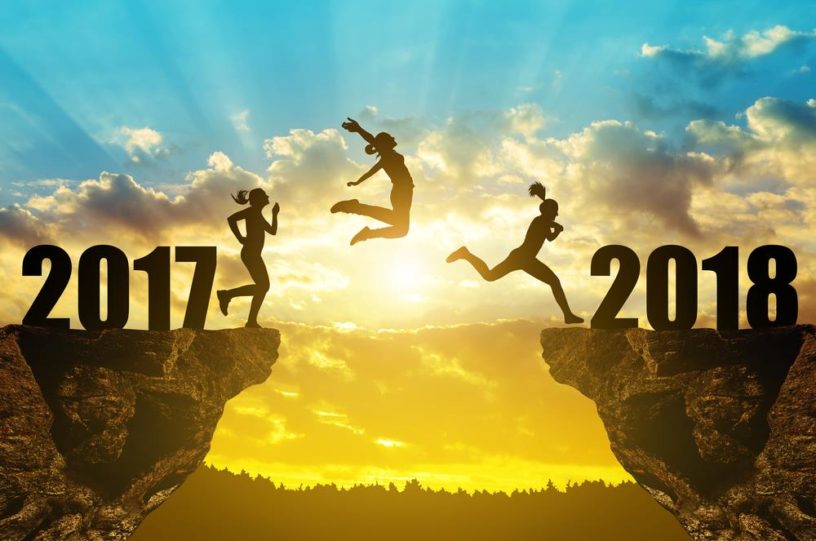